The  ARTEMIS Project
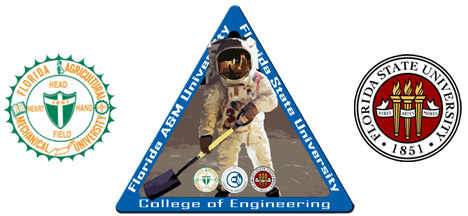 Lunar Regolith Excavator Student Competition
ME Team #8 / ECE Team #1
1
[Speaker Notes: h]
The Lunabotics Mining Competition
Lunabotics Mining Competition
  Designed to engage and retain students in STEM disciplines
  Provide a competitive environment in which may result innovative    	ideas and solutions that could be applied to actual lunar excavation
Figure 1. Artist’s rendering of lunar excavation, taken from Lunabotics Mining Competition announcement
Table 1. Competition Specifications
2
Locomotion
Excavation
Power System
Communication
Telerobotic
Minimum excavation is 10.0 kg
NASA
Dr. Jonathan Clark
Hardware mass limit is  80 kg
No
Power Restraint
FAMU/FSU COE
Needs Analysis Flow Diagram
Requirements
Interfaces – Internal & External
Track
Conveyor Belt
Elements
Power System
Sensors
System
Microcontroller
Cowcatcher
Motors
Linear Actuator
Collector Bin
User Interface
Control
LEGEND
Physical
Requirement / Regulation / Other
Contributors / Other Aspects
Figure 2. Needs analysis flow diagram for ARTEMIS Project
3
Robotic Platform Design
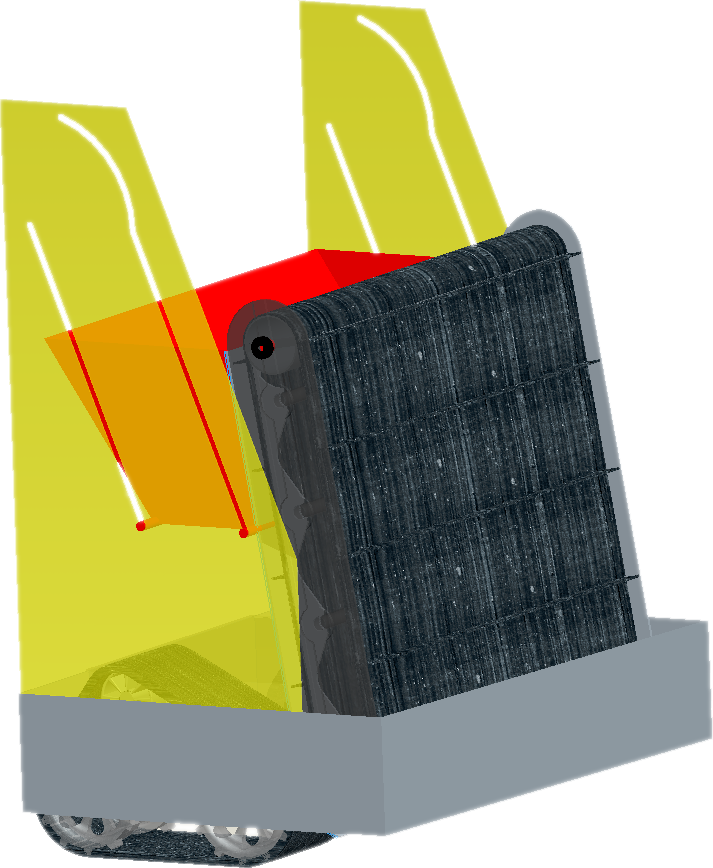 Figure 3.  Robot design schematic
4
Circuit Block Diagram
Power Supply
Motors
Microcontroller
Communications
Movement of Robot
Conveyor Belt
2 Brushless Motors
1 Linear Actuator
Operator Input
Brushed Motor
Sensors
Tracks
Collection Bin Lift
3-Axis Accelerometer
Current Sensor
Weight Sensor
Camera
Bump Sensor
Figure 4. Circuit block diagram
5
System Breakdown
Figure 5. System breakdown structure
6
[Speaker Notes: 1) System 2) Subsystems 3) Components followed by 4) subcomponents and 5) parts]
Current Progress and Future Work
Build evaluation test bed (Sand Box)
Build prototypes of excavation and locomotion systems
Redesign prototyped systems as needed
Manufacture final design
Evaluate final design
Redesign necessary systems
7
Building the Testing Bed
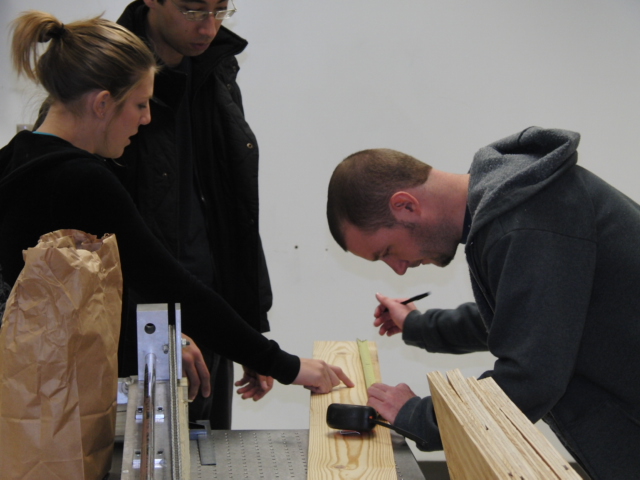 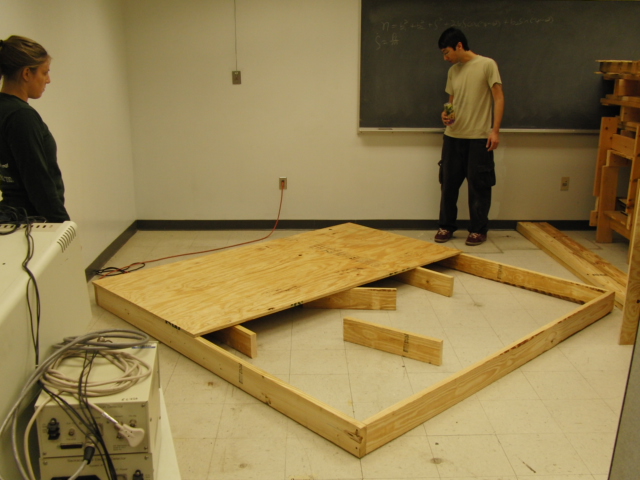 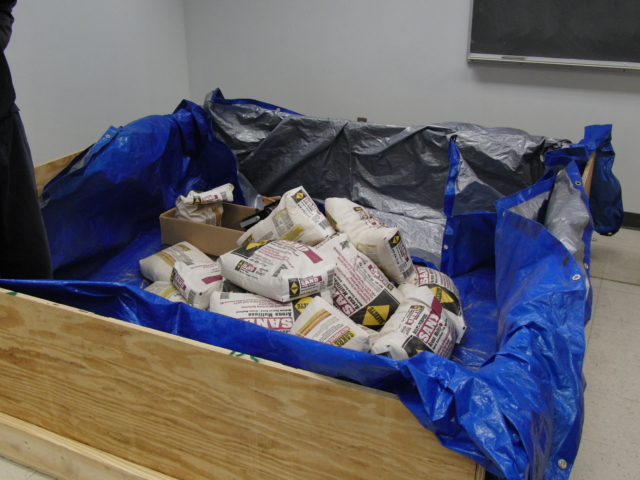 8
System Overview
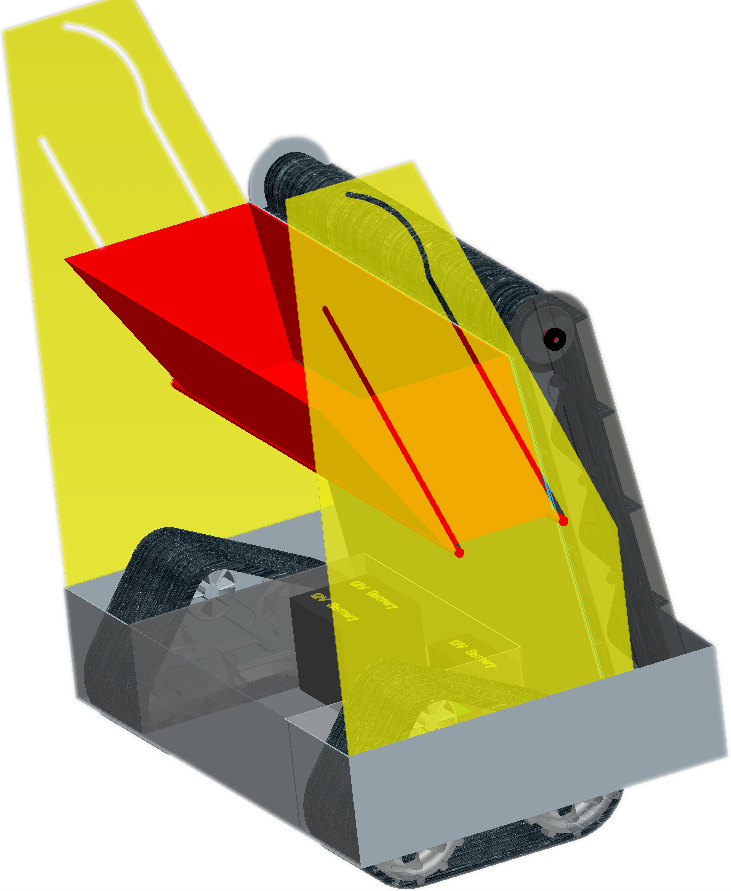 Excavation
Power
Communications
Locomotion
Figure 7. Overall platform design with subsystems
9
Excavation Subsystem Design
Excavation Subsystem Components:
Cleated belt – cleats excavate regolith into trough
Conveyor – transports regolith up trough to be deposited into bucket
Bucket – holds regolith until delivery to holding bin
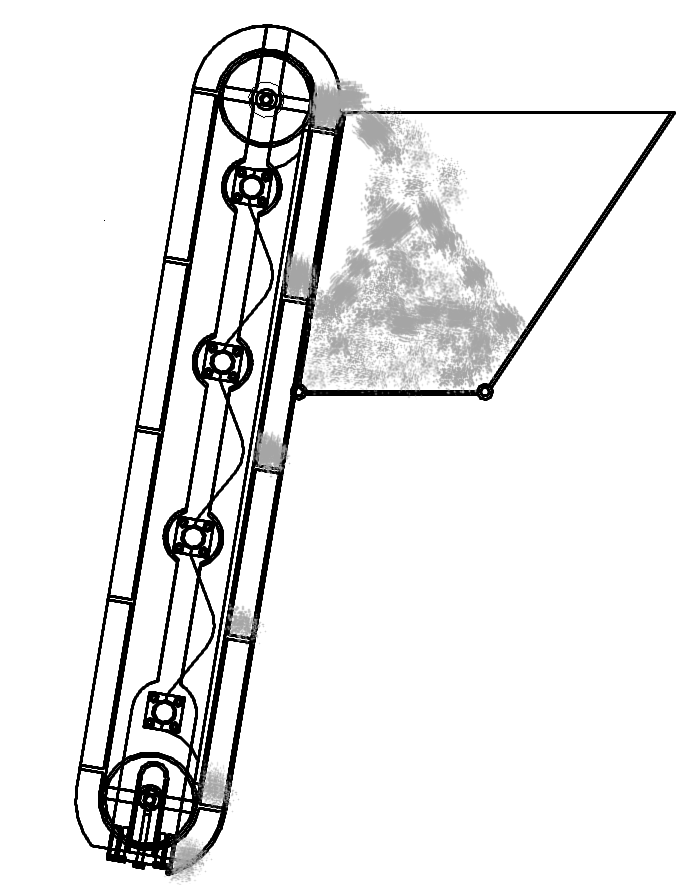 3
2
1
Figure 8.  Excavation subsystem components and flow of regolith
10
Excavation
CLEATED CONVEYOR DESIGN 

Lightweight Aluminum Frame

2 Aluminum Rollers

90 cm Belt Width

2.54 cm Cleat Height

2 Single Bolt Belt Tensioning Mechanisms

4 Delrin Sliders

Aluminum Trough

Spur Gear
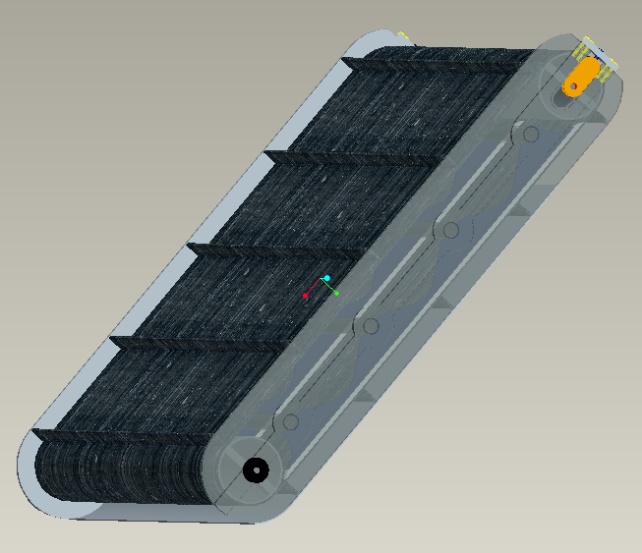 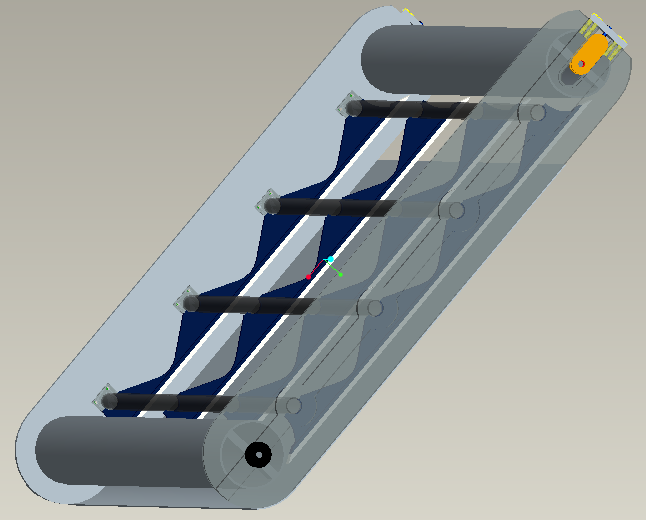 Figure 9. Conveyor Isometric View
Figure 10. Conveyor Isometric 
                  View Without Belt
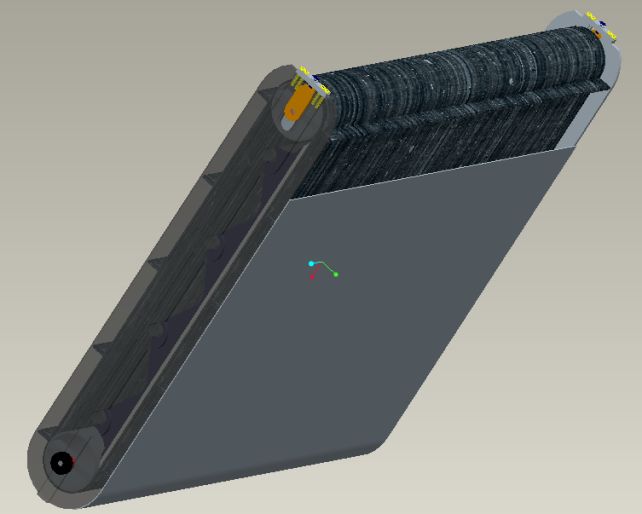 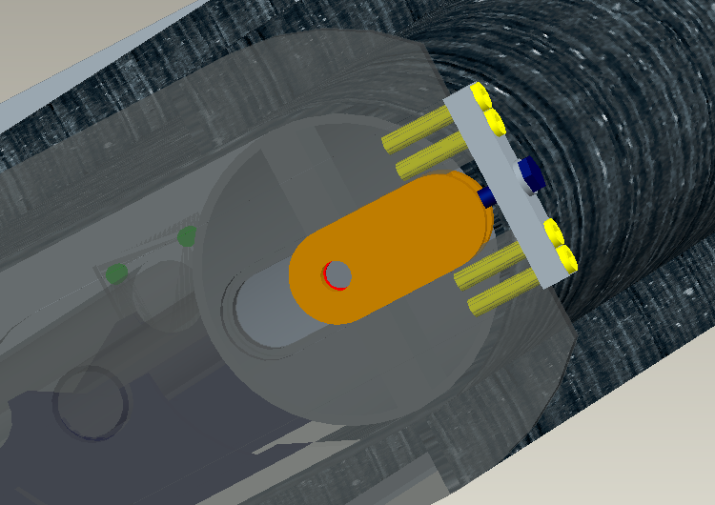 Figure 11. Conveyor Bottom 
                  Isometric View
Figure 12. Conveyor Belt Tensioning
                  Mechanism
11
Prototyping Belt Design
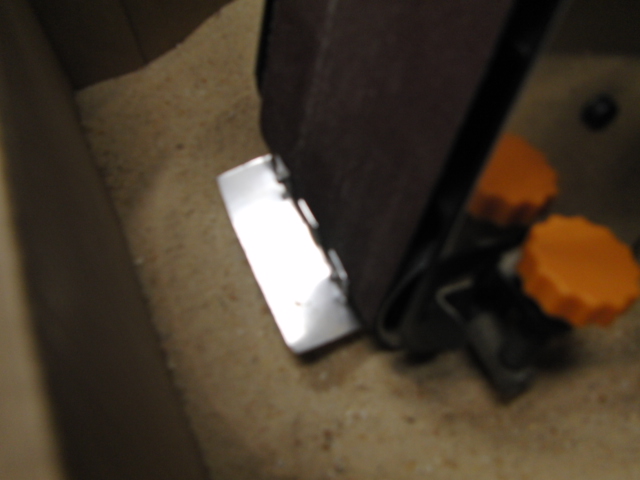 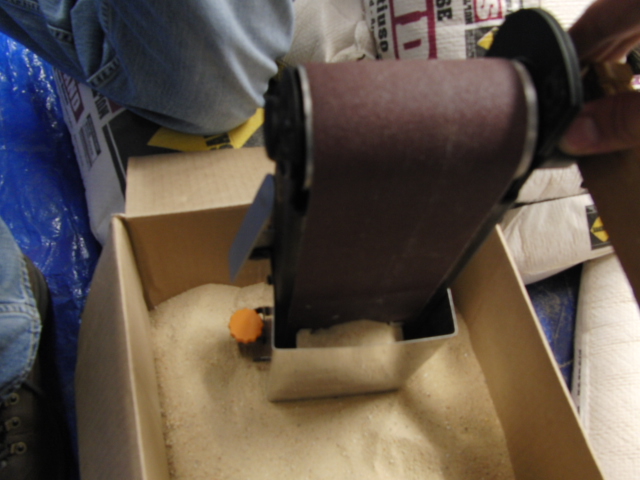 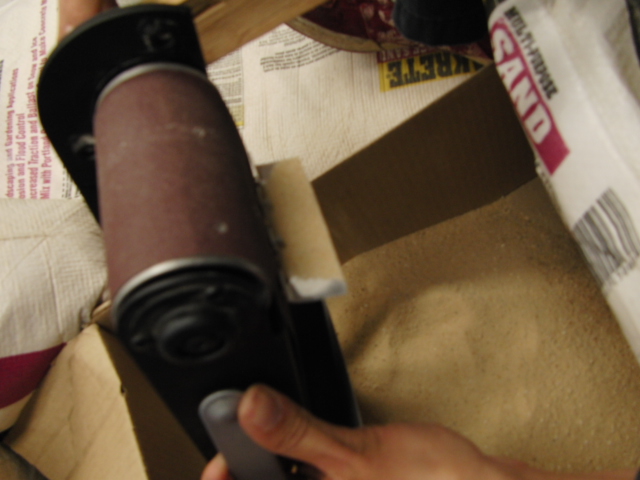 12
Bucket Design
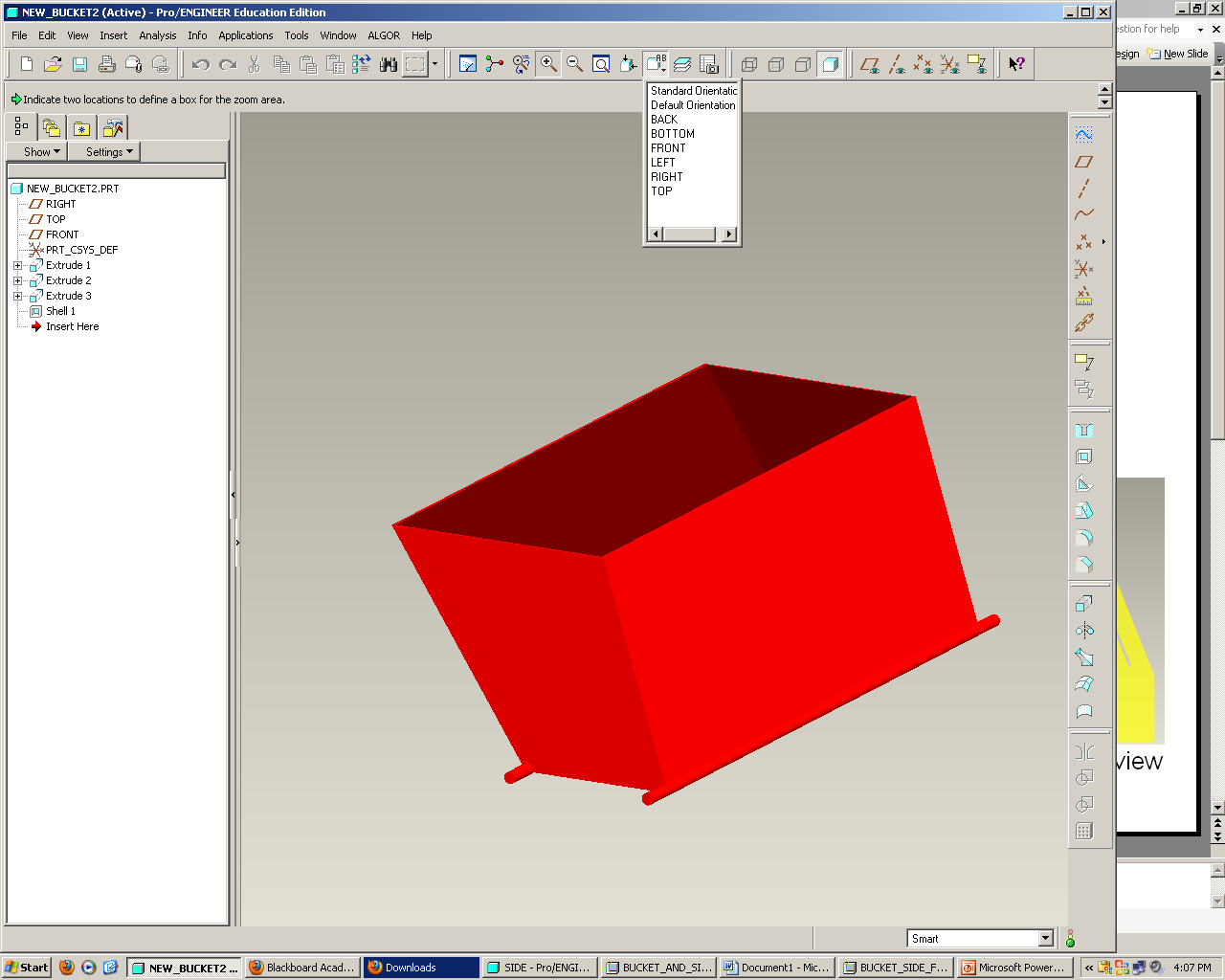 Density of Regolith – 1.5 g/cm3
Desired capacity – 100 kg
Required Volume – 0.066 m3
Our Bucket
Volume 0.0675 m3
Height 0.3 m
Length 0.4 m
Width 0.9 m
Material Al 6061
Weight 8 kgs
Figure 13. Isometric view of bucket design
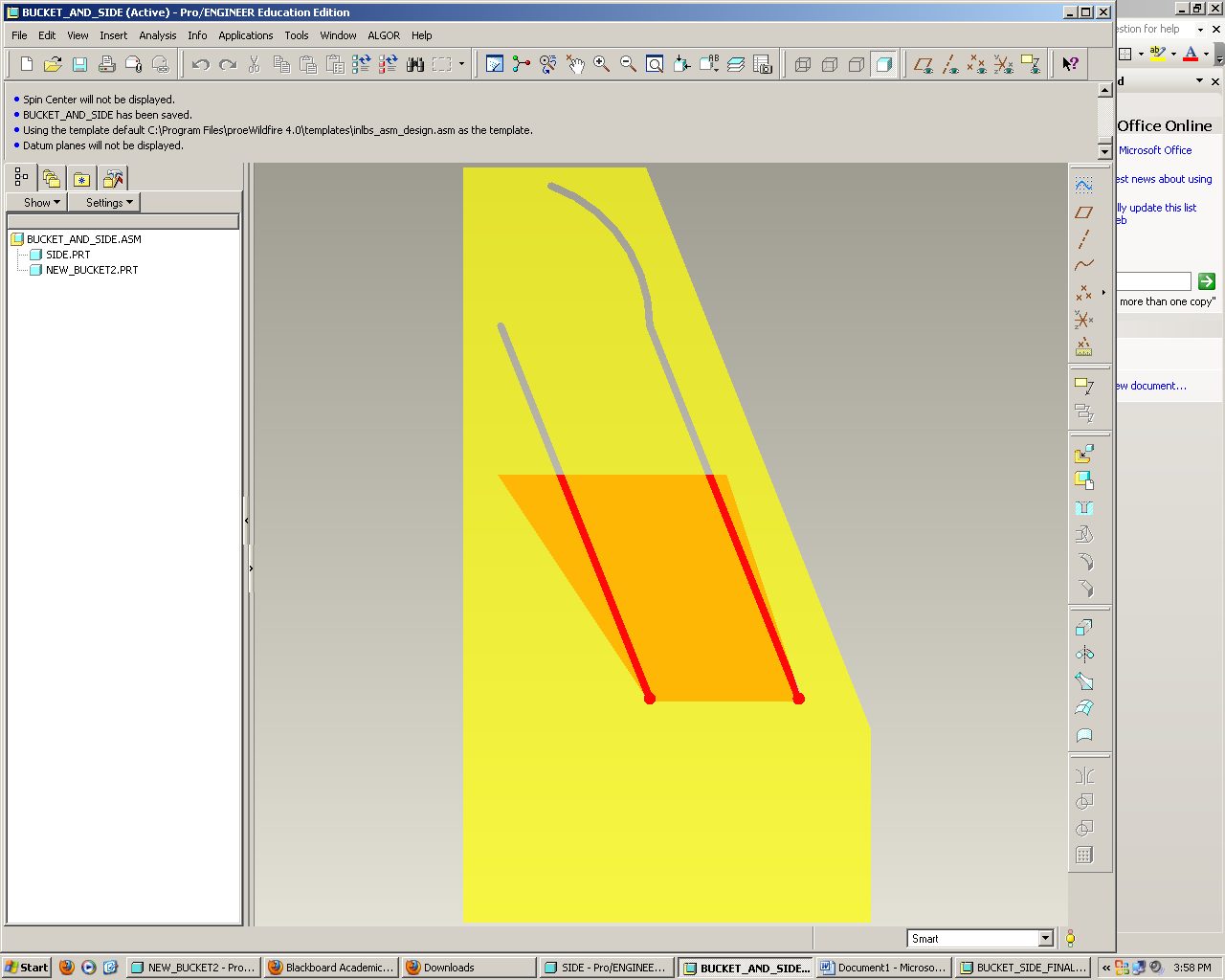 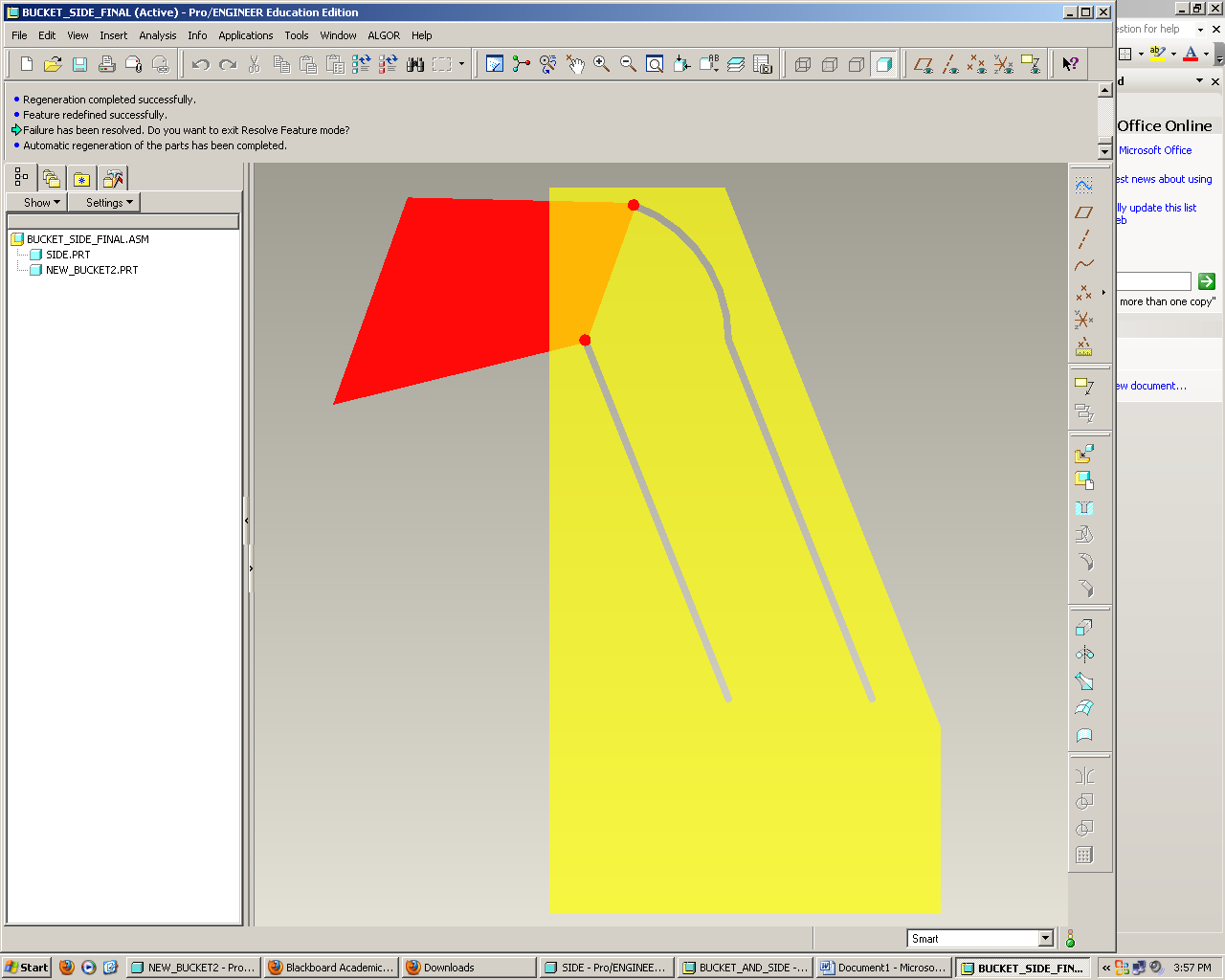 Figure 14.  Example of bucket dumping from side view
13
13
Locomotion Subsystem Design
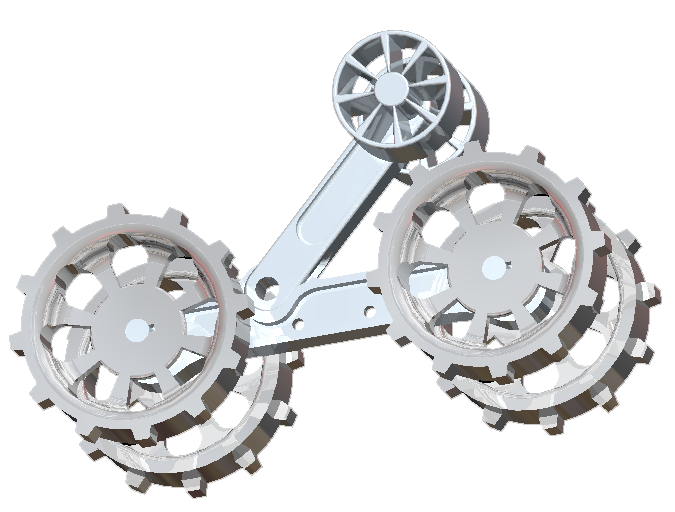 Figure 16. Isometric view of driving sprocket with example of treads
Figure 15. Isometric view of track frame
14
[Speaker Notes: Torsion Spring tensioner, K=150 Nm/deg
Rear sprockets driven by independent 24 V motors housed in main body
Total mass of each track ~10 kg with tread
Reduction of mass through using lattice work frame]
Prototyping Locomotion
Perceived Problems
Manufacture of tread structures complicated and time consuming

Solutions
Re-design tread system using hollow pin chains for tread assembly
15
Motor Power Circuit
Current limited to:    50A
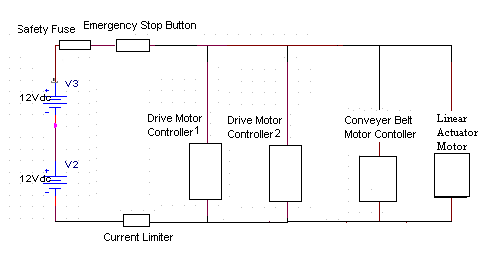 Battery selection:    18AH
         For 15 minutes -   72A
Wire Gauge:       6 AWG
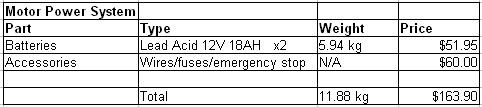 MCU Power Circuit
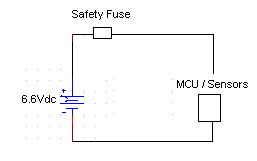 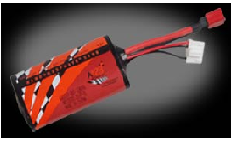 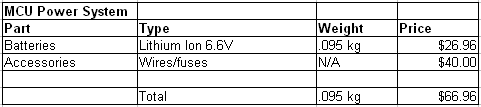 Motor Specifications
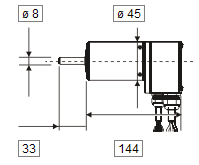 Drive Motors
Drive Motors
Maxon         Nominal Values
(136207)			24 V 
Brushless		 	7.47 A 
				310 mNm				                                  				4520 RPM
Conveyor Motor
Not selected     Nominal Values
				24 V 
				~ 5 A
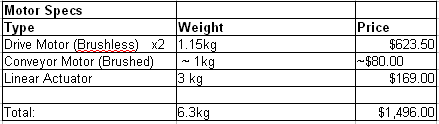 Linear Actuator
Firgelli Auto       Nominal Values
				24 V 
				3 A 
                                   150 kg Lift Force
Weight / Cost Analysis
Total Cost of Power Systems and Motors:		        $1,726.86 
	(without including shipping costs)
Total Weight of Power System and Motors:		          18.275 kg
Options to reduce Costs:          Change to Brushed Drive motors
Disadv – low efficiency, possible dust interference problems
Options to reduce Weight:          Change to Lithium Polymer Batteries
Disadv – higher costs
Telerobotic Interface
Network provided has no extra delay
Control robot directly with remote commands, non-autonomous
Playing Field
Control Room
WAN
no delay
5Mbps Bandwidth
Robot
Control
Computer
Wi-Fi 
module
Figure 20.  Diagram of communications during competition
Link Robot to WAN Wirelessly
WiFi access point to WAN provided 
Using serial to WiFi module on robot
Virtual serial port redirection software on control computer
Works like wired serial connection from both ends
Transmit data as ASCII characters
Microcontroller Side
Programming tasks required for microcontroller
	Read in data from sensors
	Send gathered data through comm link
	Receive commands through comm link
	Drive motors from commands
	Control loop to maintain motor
		synchronization
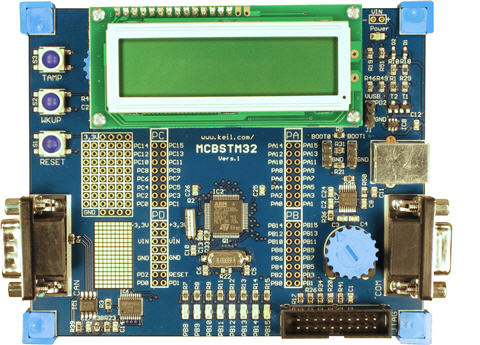 Figure 21. ARM Microcontroller
Control Computer Side
Programming tasks required for control computer
Read in and interpret input from a joystick – PS2 controller
Send commands over comm link
Receive and display data from comm link
User interface so far
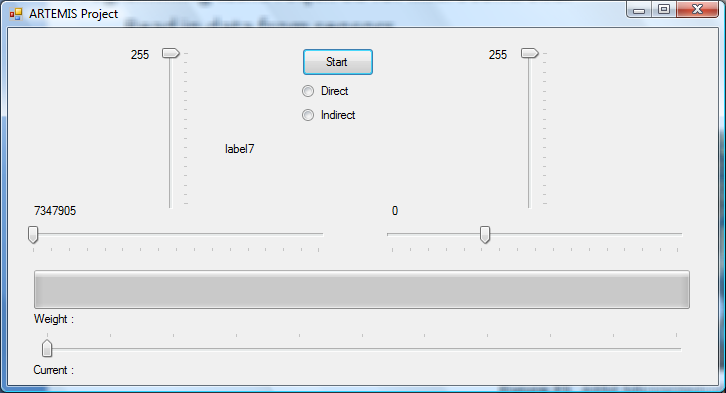 Controller
The standard PS2 controller has 15 buttons; all of them, except for start and select, which  are analog. They include: 
Four buttons arranged as a directional   
 pad on the top left 
Analog, Start and Select buttons in the  top middle 
Four action buttons on the top right 
Two action buttons on the front left 
Two action buttons on the front right 
One analog joystick on the top left 
One analog joystick on the top right
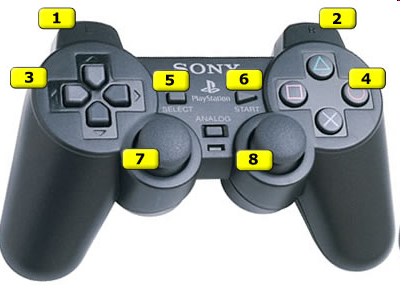 Figure 22. Example of controller inputs
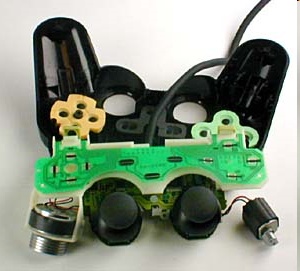 Figure 23. Internal circuitry of controller
23
Sensors
Accelerometer
Accelerometers provide position and direction sensing independent of the robots environment
Accelerometers measure acceleration in X, Y, and Z axis
Tactile Bump Sensor Circuits
Once sensors run into an object a signal is sent to the microprocessor.
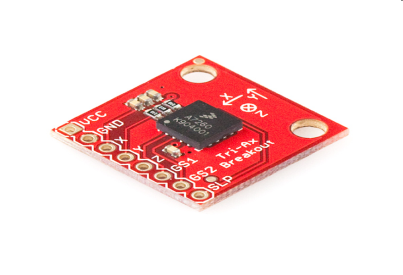 Figure 24. Three axis accelerometer
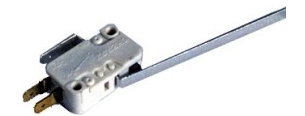 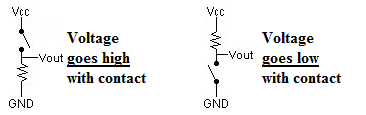 Figure 25. Bump Sensor
Figure 26. Bump Sensor Circuit
24
Sensors
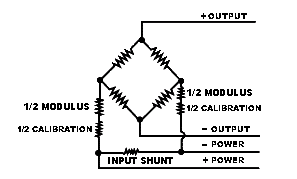 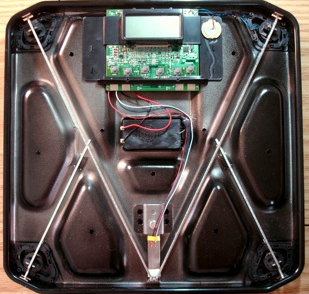 Figure 27. Weight Sensor Circuit uses a wheatstone bridge to measure electrical resistance
Figure 28. Weight sensor in situ
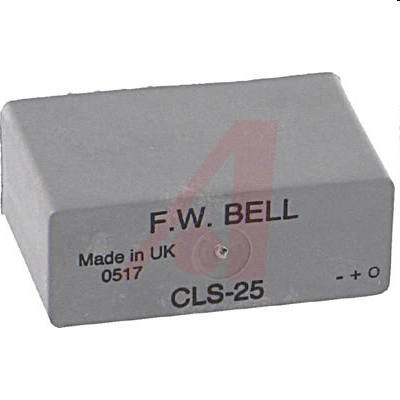 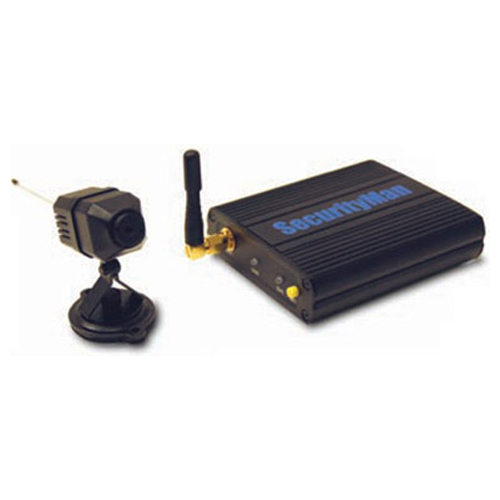 Figure 29. Web camera for sensing environment
Figure 30. Current sensor
Cost Analysis of System
Current cost of system: $6,123.10
26
Lifecycle
27
Spring Semester Schedule
Finish Prototyping
Finish acquiring building materials, circuitry, motors, and batteries
Begin assembly and testing of platform
Evaluate platform
Re-design as needed
28
Conclusions
Figure 31. Final ARTEMIS Design
29
Questions and Comments
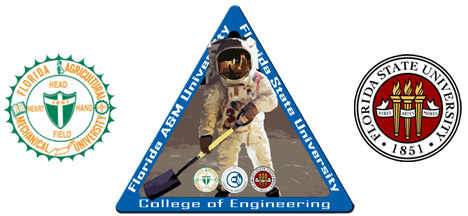 The ARTEMIS Project
30